Лига прикладных
кейс-чемпионатов
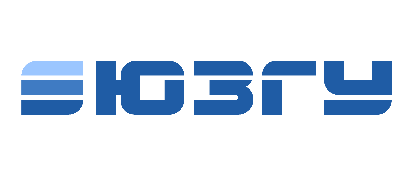 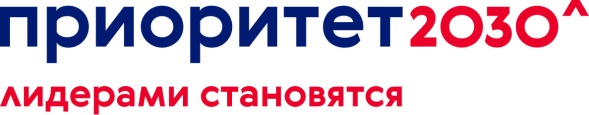 «Разрыв каркаса»
МашТех
1
Информация о компании
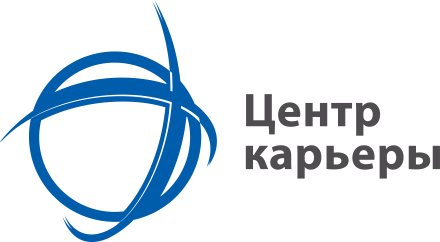 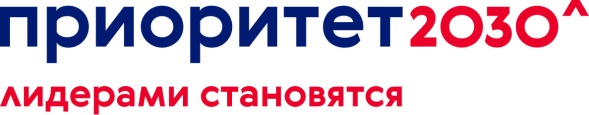 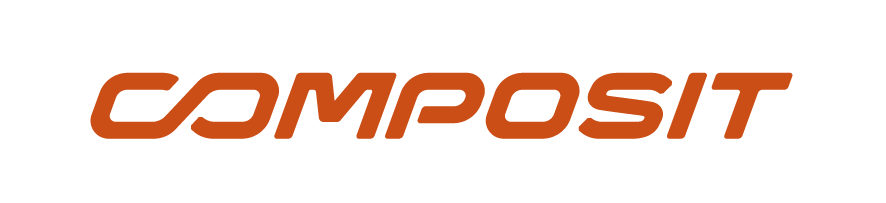 Научно-производственное объединение «Композит» специализируется на научных исследованиях, разработке и внедрении износостойких  резиновых изделий – производстве гусеничных лент для снегоходов, спец.техники, с/х техники и производстве резинотканевых трубопроводов  и комплектующих для предприятий горно-обогатительного комплекса и для предприятий,  осуществляющих гидромеханизированные  работы.Composit, являясь предприятием полного  цикла, имеет собственную лабораторию и  производственную базу по выпуску резиновых  смесей, входной контроль качества сырья и  запатентованные научные разработки.  Оптимальный состав резиновой смеси,  которая является основой всего производства,  разрабатывался совместно с Европейскими  институтами на протяжении нескольких лет. Наша миссия – найти эффективное решение для каждого клиента.Наша цель – стать мировым лидером по  производству износостойких  трубопроводов и гусеничных  лент.
2
Описание проблемы
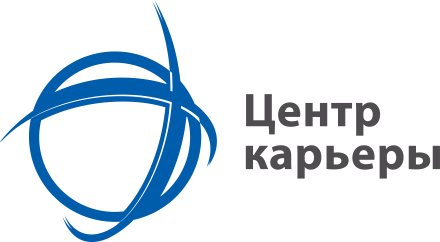 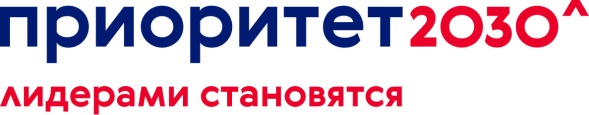 Описание проблемной ситуации 
Наша компания производит гусеницы из резины, которые используются на строительной технике. Внутри гусеницы есть металлические элементы и металлокорд, которые являются неотъемлемой частью конструкции. Однако, в процессе эксплуатации, металлокорд начинает изнашиваться и перетираться об металлические элементы, что в конечном итоге приводит к выходу из строя гусеницы.
3
Исходные 
данные
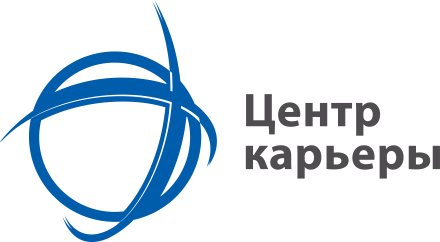 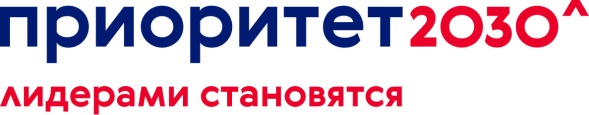 Исходные данные
 
Латунированный металлокорд диаметром 2,0 мм; 2,3 мм; 2,9 мм; 3,65 мм; 4,2 мм; 5,6 мм.
Материал закладных элементов – чугун;
4
Задачи
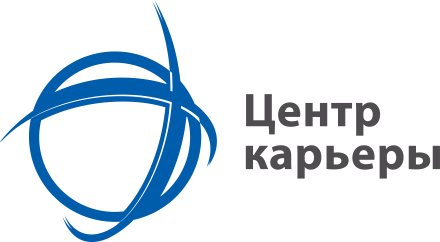 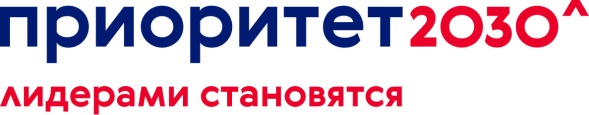 Задачи

Требуется внести изменения в технологию изготовления во избежание перетирания металлокорда.
5
Требования к решению
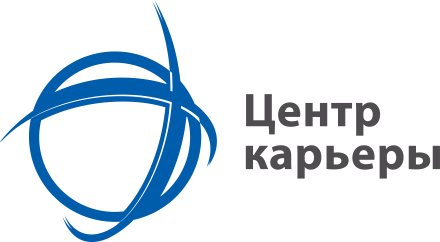 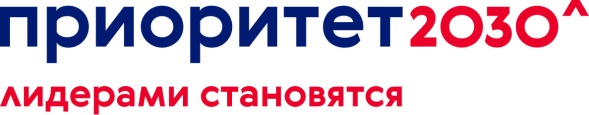 Требования к решению

Материал который будет использоваться должен обладать высокими адгезионным свойствами к резине
Материал должно быть устойчивый к температуре изменения в диапазоне от 5 до 180 градусов.
6
Дополнительные материалы
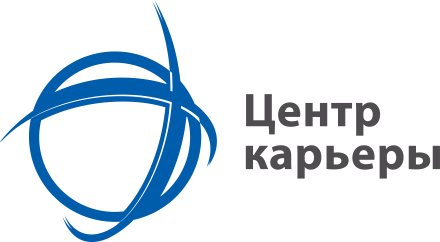 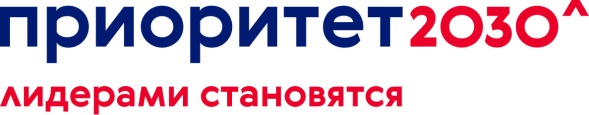 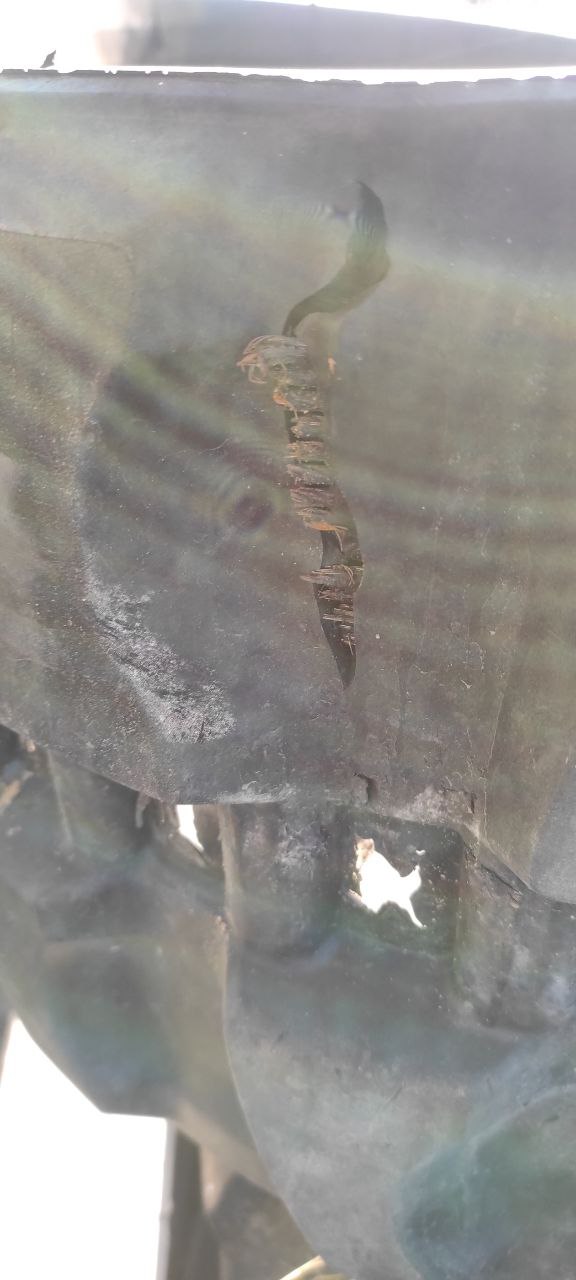 Ссылки на дополнительные материалы (слайд заполняется при необходимости)
7